Краевое государственное казенное образовательное учреждениедля детей-сирот и детей, оставшихся без попечения родителей«Канский  детский дом им. Ю.А.Гагарина»
Образовательная 
программа 
на 2012-2017 г.г. 
«Шаги к успеху»
Государственный заказчик программы
Министерство образования и науки Красноярского края
Суть заказа: требование времени, стандартов образования –
 становление самостоятельной, ответственной и социально мобильной личности, способной к успешной социализации и активной адаптации на рынке труда
ориентиры
безопасность жизнедеятельности;

развитие семейных форм устройства детей;

подготовка воспитанников, не востребованных на семейные формы устройства, к самостоятельному проживанию после выпуска из учреждения;

повышение уровня образованности воспитанников;

повышение профессиональной компетентности педагогов
Вехи успеха
ОСМЫСЛЕНИЕ
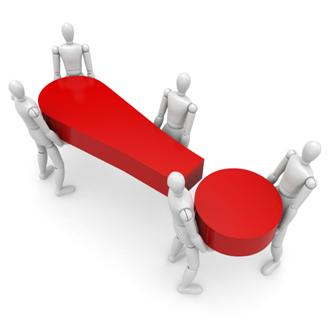 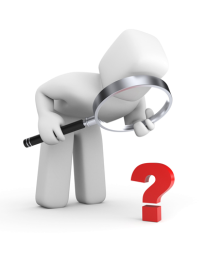 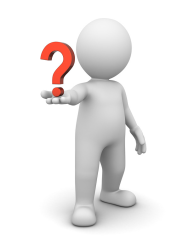 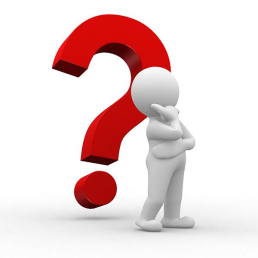 Новые смыслы 
Отражение их в новой образовательной программе
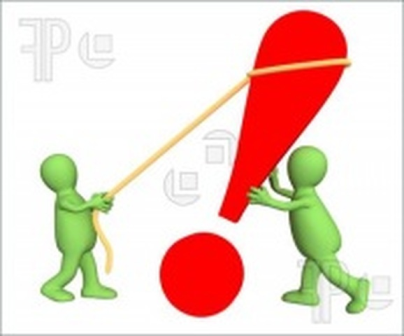 Новые смыслы и подходы
Миссия педагога – помочь ребенку стать успешным, обеспечить присвоение социального опыта.
Для этого нужно «приобрести знания», «прожить», «прочувствовать», «попробовать», «научиться вместе или в месте»,«сделать самому».
Целеполагание и способы педагогической деятельности в учреждении должны быть другими.
Образовательные модели: совместная деятельность взрослого и детей и самостоятельная деятельность детей.
Основные способы развития:  социальные пробы, социально-педагогические практики, социально значимые проекты.
Миссия детского дома  -  формирование  у ребенка СПОСОБНОСТИ быть успешным
Объект изменений – жизненные компетенции для саморазвития, самообразования и успешной самореализации, вхождения в самостоятельную  независимую жизнь.
Предмет изменений - освоение воспитанниками жизненных компетенций, открытие и развитие  индивидуальных способностей каждого ребенка.
Цель программы -  становление и развитие успешной личности в её индивидуальности, самобытности, уникальности, неповторимости, формирование у воспитанников детского дома основных компетенций (социальной, информационно-коммуникационной, познавательной, рефлексивной), необходимых для построения собственного варианта независимой успешной жизни в современном мире.
 Задачи:
Создавать безопасные условия жизнедеятельности всех участников образовательного пространства и обеспечить здоровьесбережение.
Развивать формы устройства воспитанников в семью, осуществлять психолого-педагогическое и медико-социальное сопровождение замещающих семей.
Организовать социально-психолого-педагогическое индивидуально ориентированное сопровождение непрерывной образовательной деятельности воспитанников.
Способствовать духовно-нравственному воспитанию, развитию и социализации воспитанников детского дома, подготовке их к самостоятельной независимой жизни.
Повышать профессиональную компетенцию педагогов.
Приоритетные направления развития:
В отношении воспитанников – подготовка детей к жизни в семье и обществе; 

В отношении педагогического коллектива – повышение квалификации педагогов, модернизация методической работы; 

В отношении социального окружения – расширение социального партнерства, развитие форм взаимодействия, создание единого образовательного пространства, дальнейшее формирование имиджа детского дома.
Теоретические основы Программы
Системно-деятельностный подход: теоретические положения развивающего обучения и воспитания и теории деятельности  (Л.С. Выготский, А.Р. Лурия, В.В. Давыдов, Д.Б. Эльконин)
Концепции индивидуального образования: теоретические положения педагогики и психологии успеха (Е.И. Казакова, А.С. Белкин), гуманной и понимающей педагогики (Я. Корчак), педагогической поддержки и сопровождения (О.С. Газман, Н.Н. Михайлова, Н.Б. Крылова, Л.М. Шипицына, М.И. Рожков)
Концепции феноменологии развития и бытия личности (В.С. Мухина), амплификации психического развития (А.В. Запорожец)
Социально-экологический подход к социализации личности (У. Бронфенбреннер)
Принципы построения образовательной программы:
Принципы возрастной и гендерной адекватности;

Принцип социальной адекватности; 

Принцип интеграции;

Комплексно-тематический принцип.
Педагогика успеха
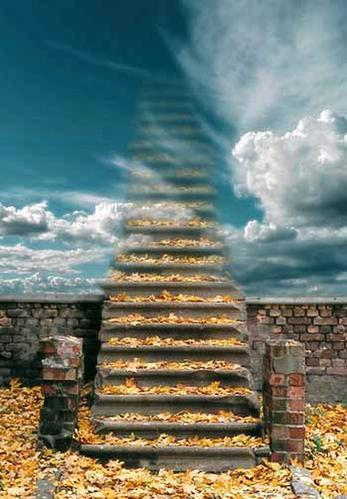 построение 
Лестницы достижений, 
в которой каждая ступенька –
достижение человеком определенной цели, совершенное с верой в себя и значимость поставленной цели
4 шага на пути к успеху:
Комплексный подход к СОЗДАНИЮ безопасных условий жизнедеятельности и здоровьесбережениЯ
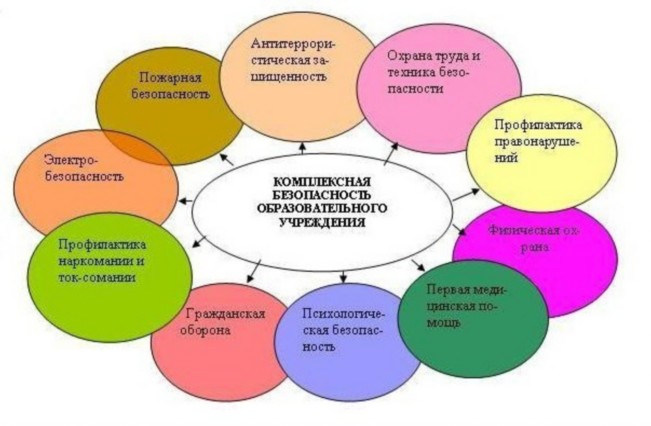 Создание безопасных условий жизнедеятельности и здоровьесбережение
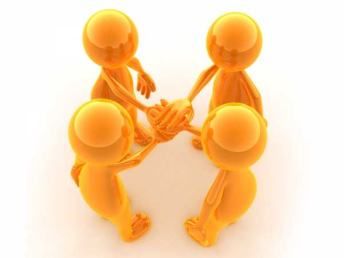 ИСПОЛЬЗОВАНИЕ И ОБОГАЩЕНИЕ РЕСУРСОВ
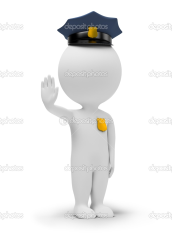 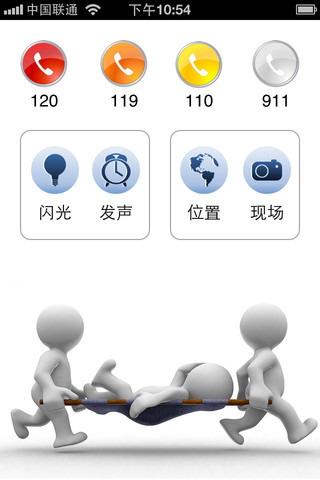 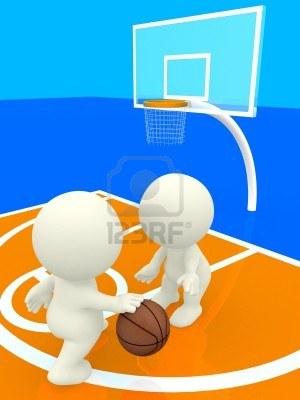 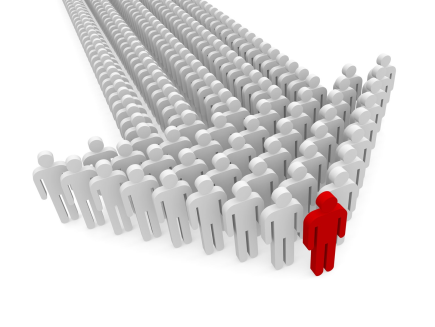 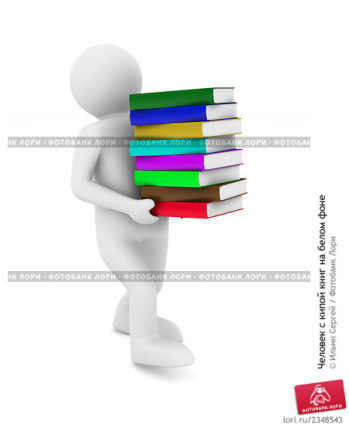 Создание безопасных условий жизнедеятельности и здоровьесбережение
Дефициты (проблемы):
Отягощенная наследственность;
Рост количества детей с ОВЗ;
Увеличение количества воспитанников с зависимыми формами поведения;
патологическая склонность к бродяжничеству, самовольным уходам;
ухудшение криминогенной обстановки в стране (терроризм, педофилия)
Ожидаемые результаты
безопасные условия проживания, 
уменьшение количества заболеваний,
овладение детьми основами безопасной собственной жизнедеятельности,
здоровый образ жизни,
отказ от вредных привычек,
уменьшение  самовольных уходов и правонарушений,
Семейные формы устройства детей
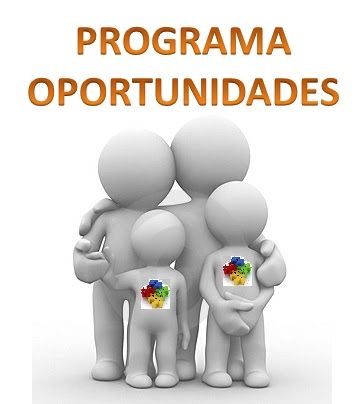 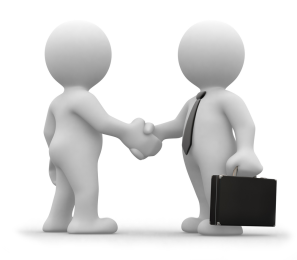 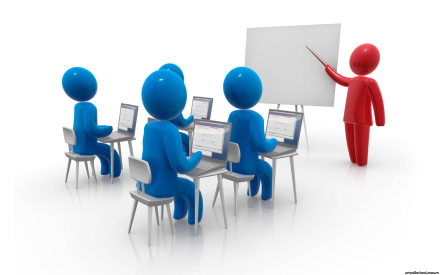 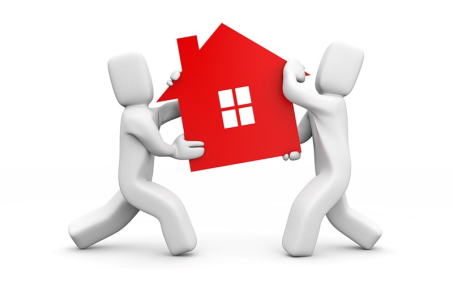 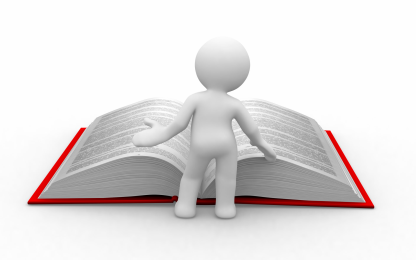 Планируемая деятельность по СФУД
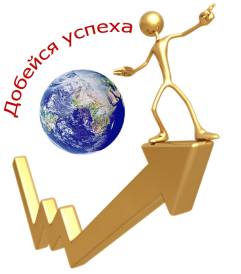 Сопровождение образовательной деятельности
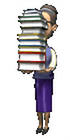 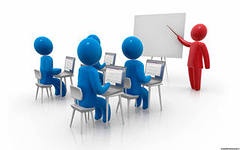 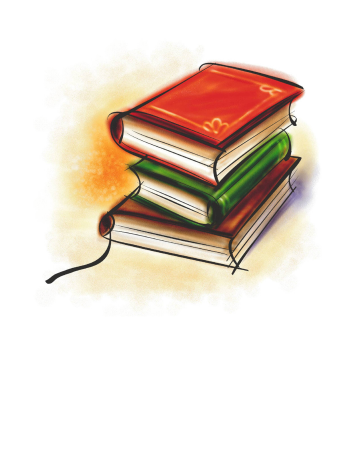 ФГТ
ФГОС
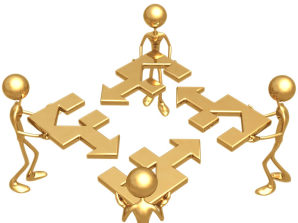 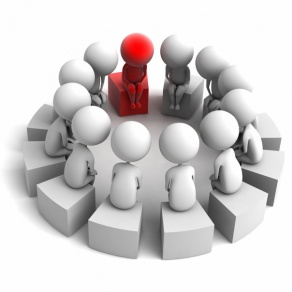 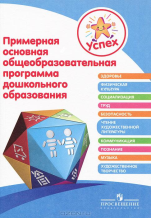 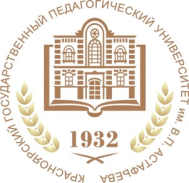 Сопровождение образовательной деятельности
Ожидаемые результаты:
 «Школьная» успешность, адаптивность в образовательном учреждении;
Сформированность  готовности к школьному обучению, УУД; 
Базовый уровень знаний, умений по основным предметным областям;
 Успешное выполнение нормативов краевых контрольных работ , ГИА, ЕГЭ;
Получение среднего полного общего образования не менее 3 % воспитанников;
Адекватный выбор профессии;
Поступление  в учреждения ПО после выпуска из ДД – 100%, из них в учреждения СПО  - 4-6%, ВПО – 2%;
Процент отчисления в первый год после выпуска не более 2.
Дефициты (проблемы):
51 %  - дети с ОВЗ;
Несформированность предпосылок учебной деятельности в дошкольном детстве;
Низкий уровень развития когнитивной сферы;
Низкая учебная и познавательная мотивация;
Глубокая педагогическая запущенность;
Прохождение этапов обучения не по возрасту;
Низкий уровень самоконтроля;
Плохая адаптивность к новой среде.
Духовно-нравственное воспитание и социализация
Ожидаемые результаты:
наличие гражданской позиции;
сформированные трудовые навыки и навыки самообслуживания;
наличие ценностного отношения к себе и другим;
построение благополучного, успешного жизненного сценария;
проектирование личных траекторий развития
Дефициты (проблемы):
 недостаточный уровень воспитанности, духовности;
затруднения в адаптации выпускников, поступивших в учреждения профессионального образования
Неумение встроиться в жизненное пространство после выпуска из ДД.
Духовно-нравственное воспитание и социализация
Психолого-педагогическое и медико-социальное сопровождение как непрерывный  процесс
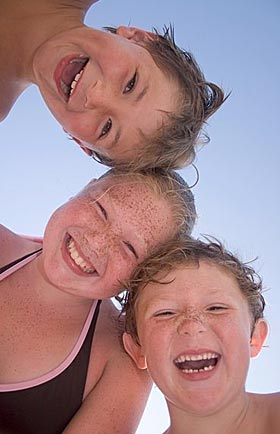 УСПЕХ
Ожидание 
            Результат

Эффективное достижение цели
Переживание радости от достигнутого
Достижение – результат действий в зоне ближайшего развития
Значимость достижения (личн. и общ.)
Успех - положительные эмоции – внутреннее благополучие – общее отношение к себе и миру
УСПЕХ
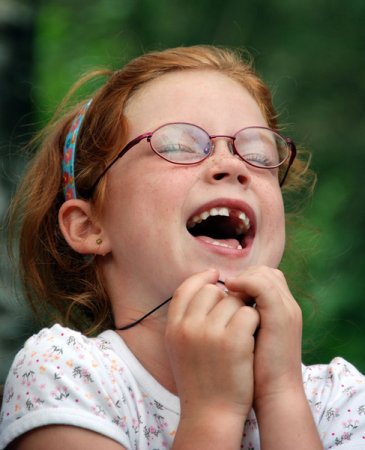 ОРИЕНТАЦИЯ НА УСПЕХ
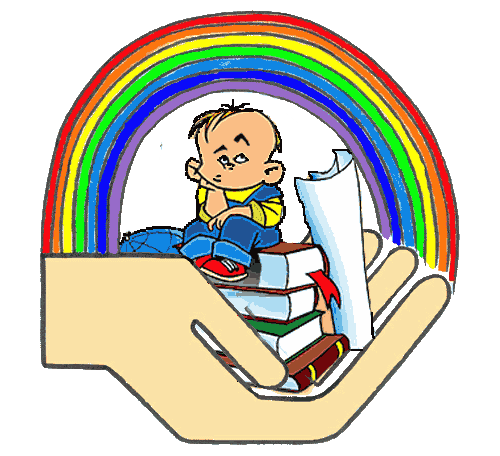 Правила педагогики успеха
Преодоление неуспеха только 
                   через опыт успешности
Стабильная картина повторяющегося успеха (рост успеха)
Вера в себя /вера в ребенка
Исследование сфер успешности
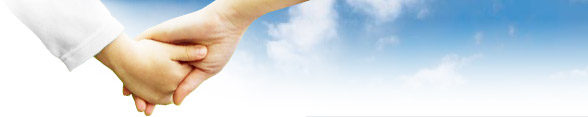 Мониторинг как механизм управления качеством
Показатели эффективности реализации программы
Проблема - отсутствие стандартов и инструментов оценки жизненных навыков детей-сирот

Обязательный минимум знаний для сдачи ЕГЭ,ГИА.
Минимальные домашние умения и навыки.
Коммуникативные навыки.
Правовые знания и умения отстоять свои права.
Экономическая грамотность - умение зарабатывать средства для жизни и умело их тратить.
Медицинский минимум. Если заболел, то что делать?
Навыки здорового образа жизни и безопасного существования

Если это сформируется на выпуске – значит мы не зря работаем!!!
Структура ОП
Информация об учреждении
Юридический статус и реквизиты
Вехи успеха. Историческая справка
Структура управления 
Сетевое взаимодействие
Пояснительная записка (анализ актуального состояния, целеполагание, концептуальные положения )
Содержание программы
Шаг 1. Ростки успеха. Программа дошкольного образования
Шаг 2. Учимся быть успешными. Программа образования младших школьников
Шаг 3. Восхождение к успеху. Программа образования в подростковом возрасте
Шаг4. Вектор успеха. Программа образования в старшем школьном возрасте
Система оценки достижений планируемых результатов (параметры и критерии эффективности деятельности)
Приложение 1. Анализ образовательной ситуации детского дома
Сведения о воспитанниках
Сведения о педагогических кадрах
Организация образовательного процесса (режимы, регламенты)